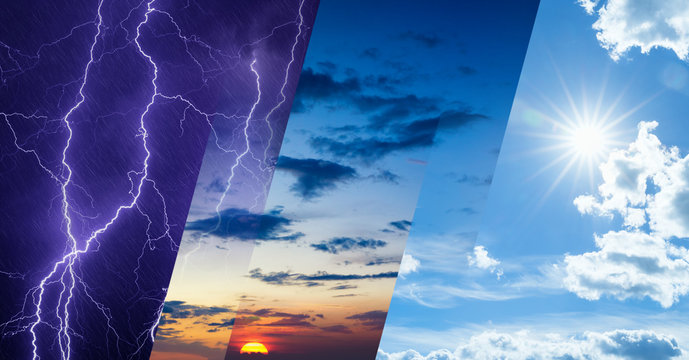 All Things Weather
Cultural exchange program
The Sun
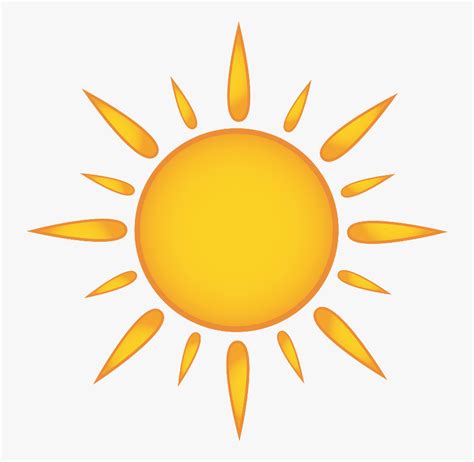 The Sun rises in the east…
…and sets in the west
The sun’s Rays provide most of Earth’s heat
Precipitation
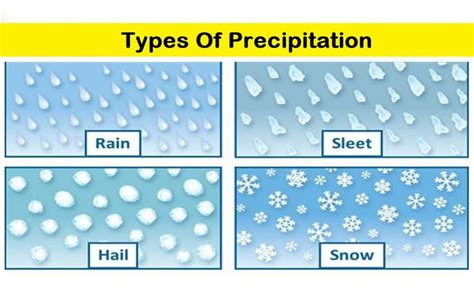 (Most places only get rain)
Types of Weather
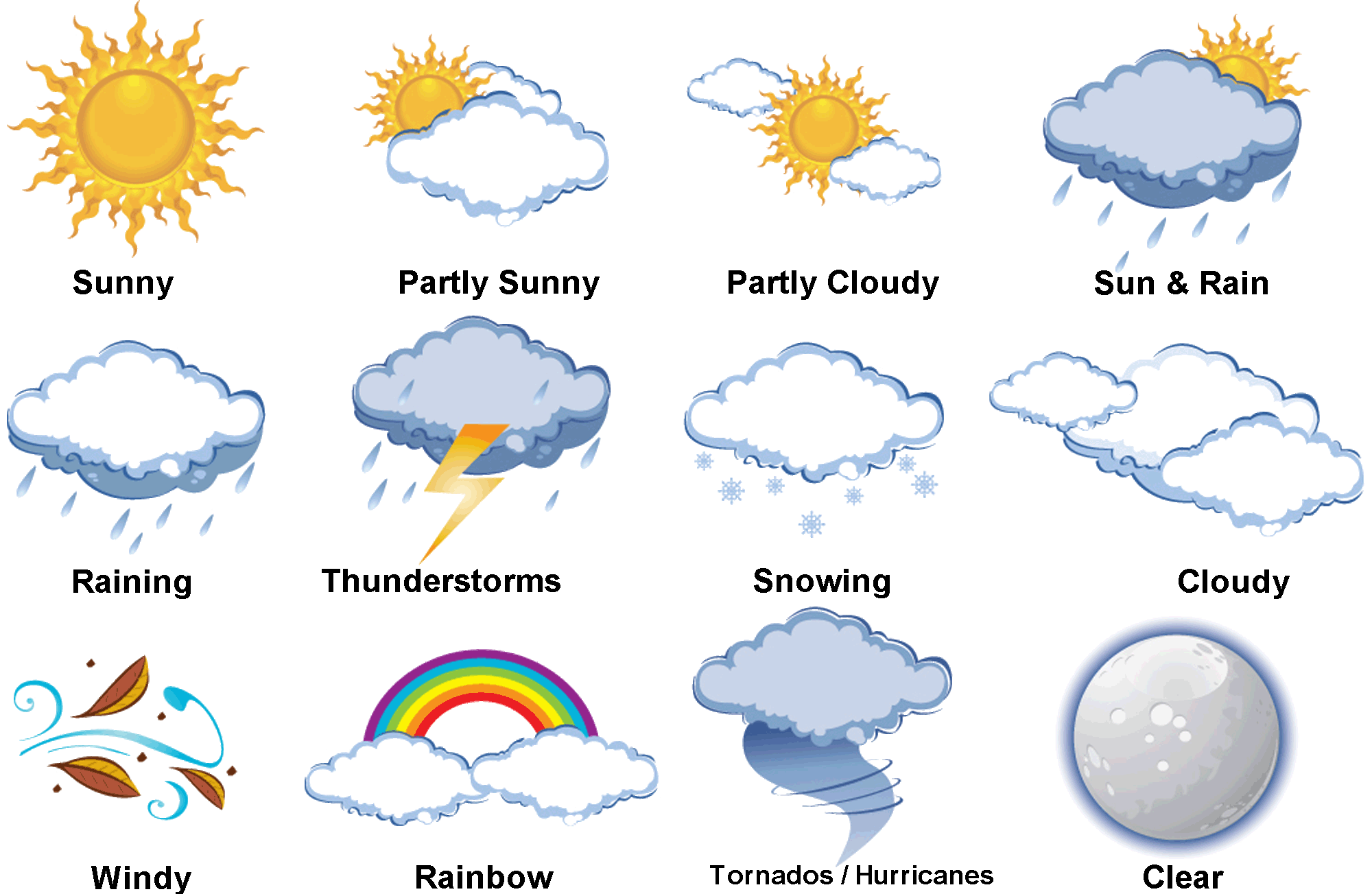 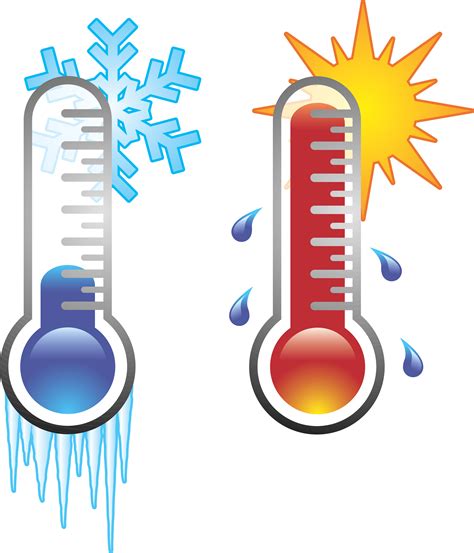 Temperature
Sri Lanka mostly only gets hot or very hot

Also, there is Wet Heat and Dry Heat
These depend on how much water is in the air
Weather News Reading Activity
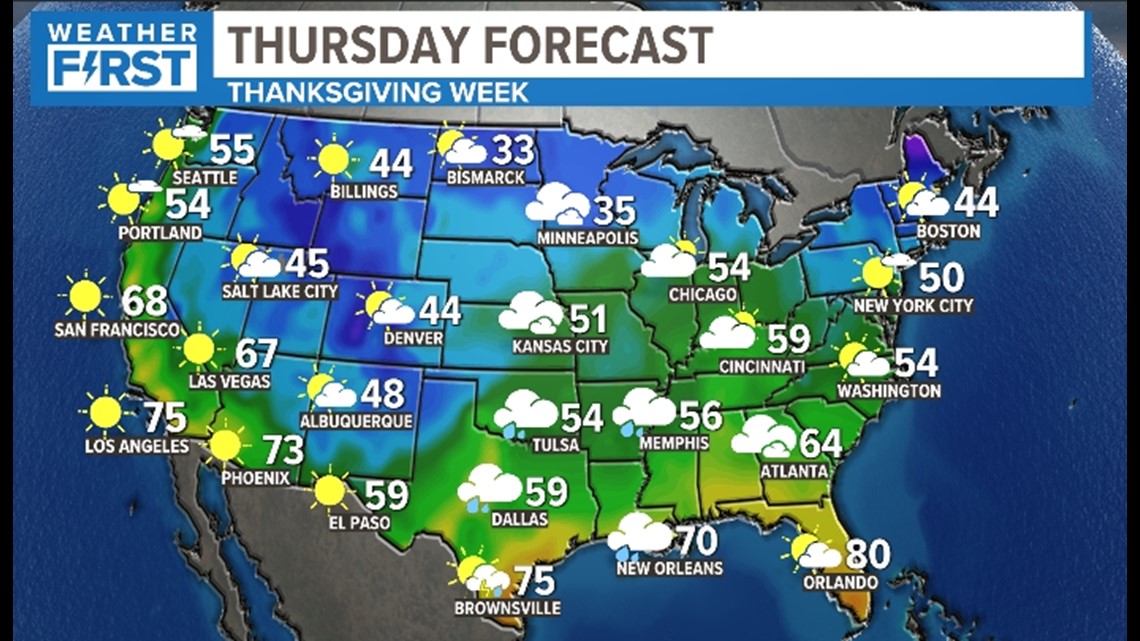 What kind of weather do you like?
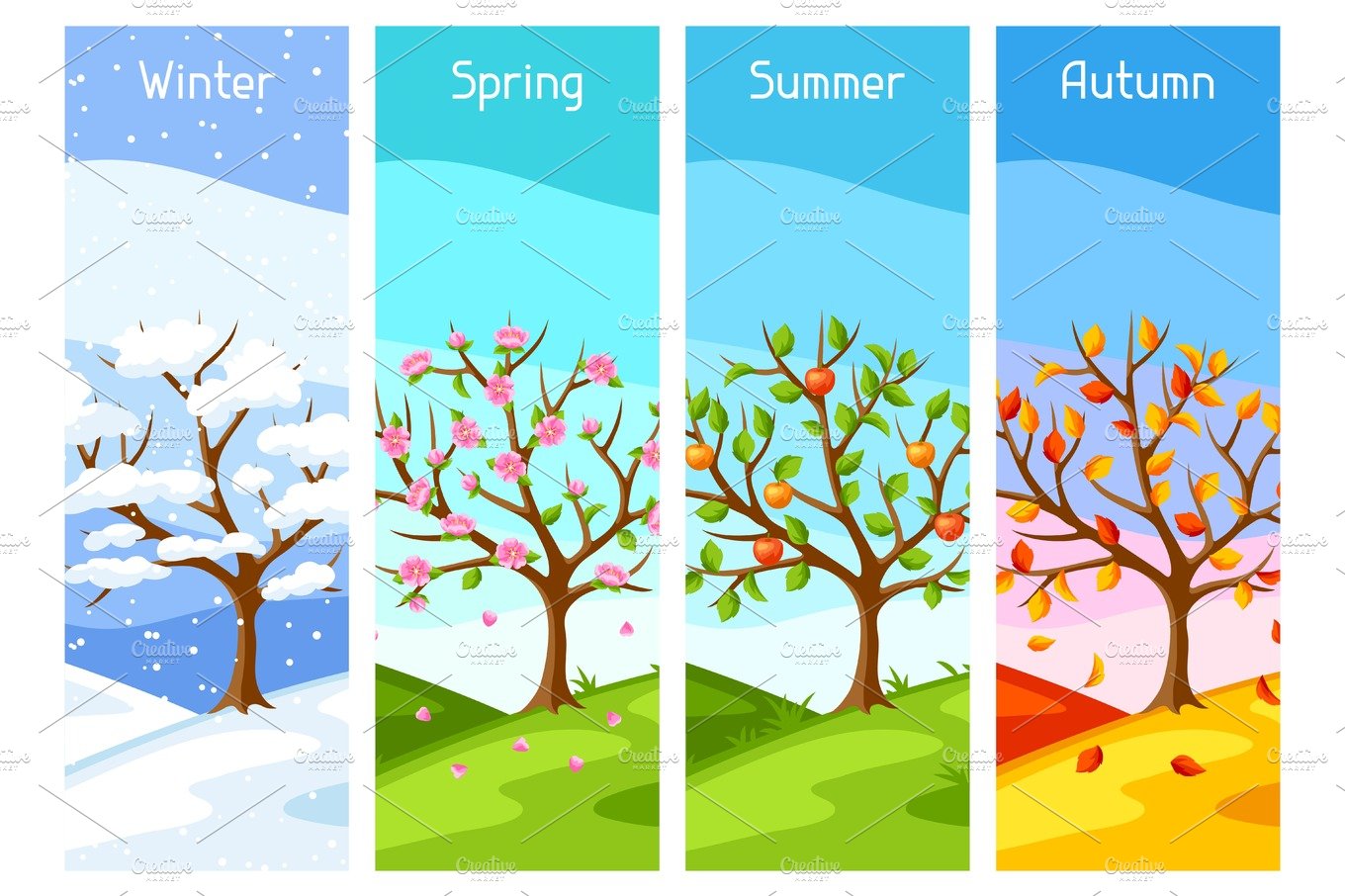 When are your seasons?
Seasons are different in different parts of the world.
Kahoot!
https://create.kahoot.it/details/8fd391ed-033d-4da2-bf17-79a806789472